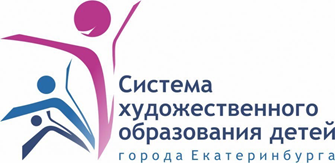 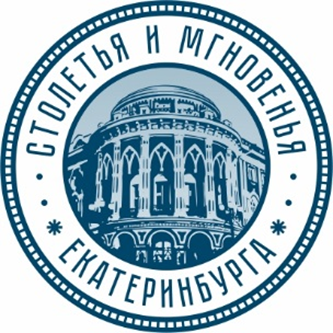 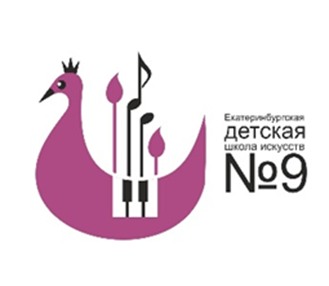 VI Областной конкурс проектов по истории искусств
«Столетья и мгновенья Екатеринбурга» 
Конкурс посвящён историко-культурному наследию и современным культурным процессам столицы Урала и уральского региона.
22 марта 2025
VI Областной конкурс проектов по истории искусств
«Столетья и мгновенья Екатеринбурга»
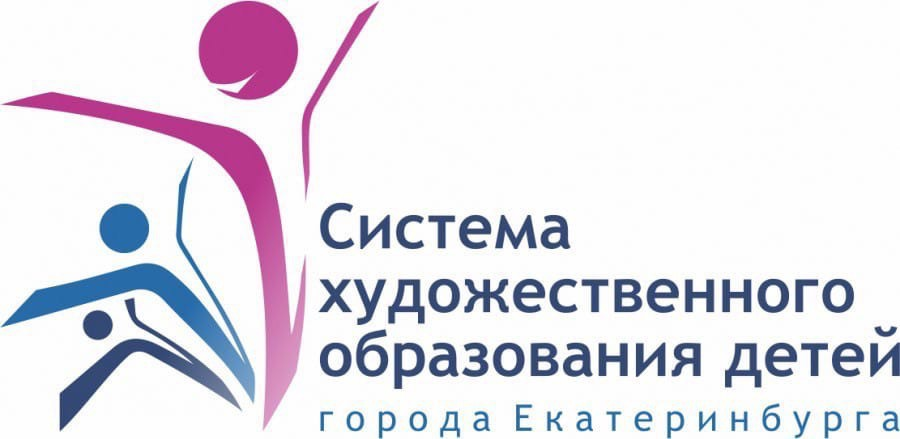 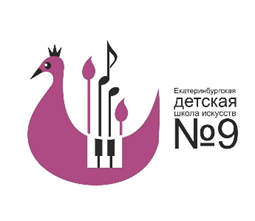 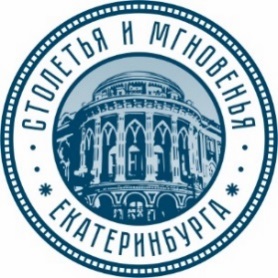 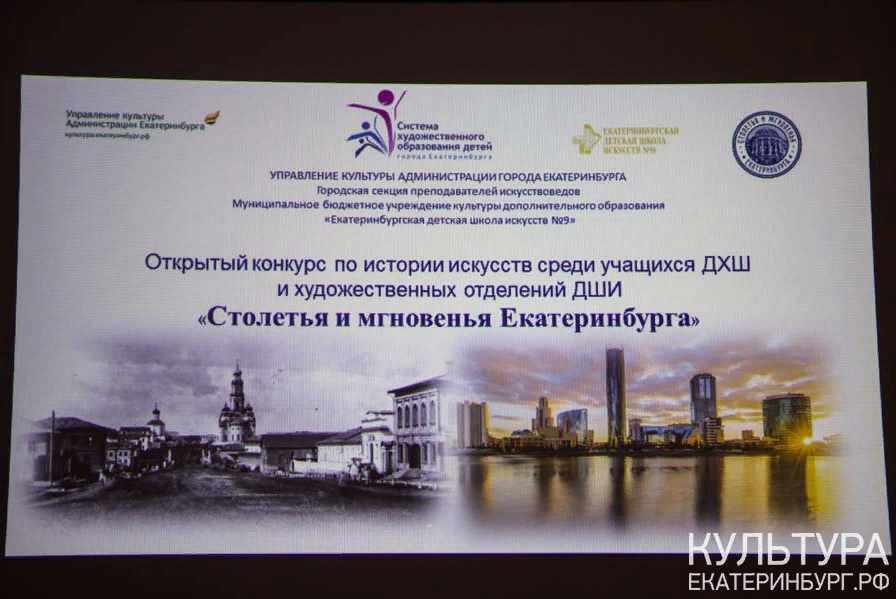 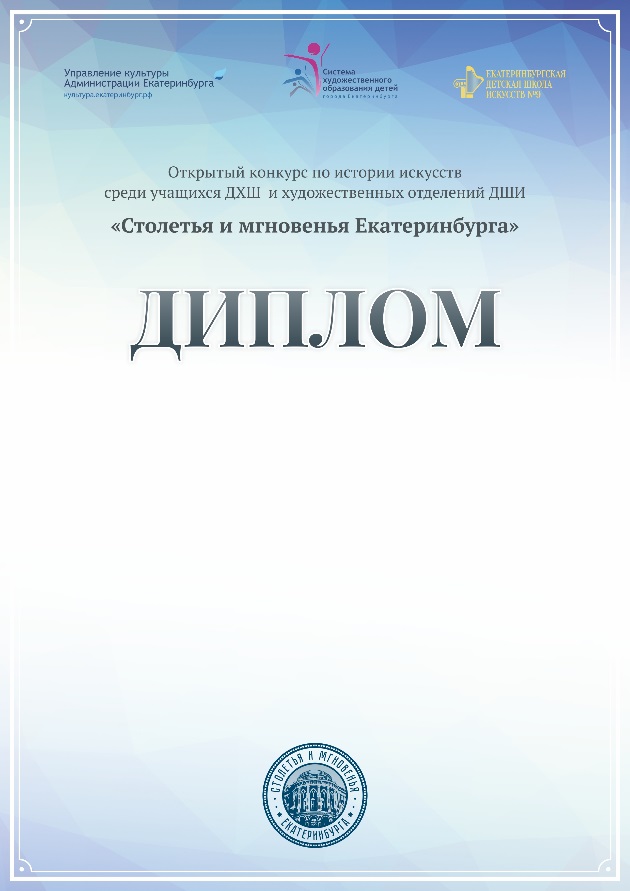 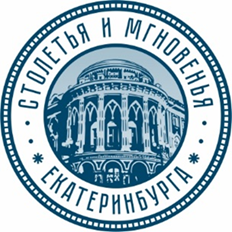 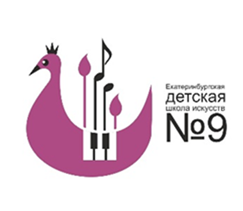 V Областной конкурс проектов по истории искусств
«Столетья и мгновенья Екатеринбурга»  2024
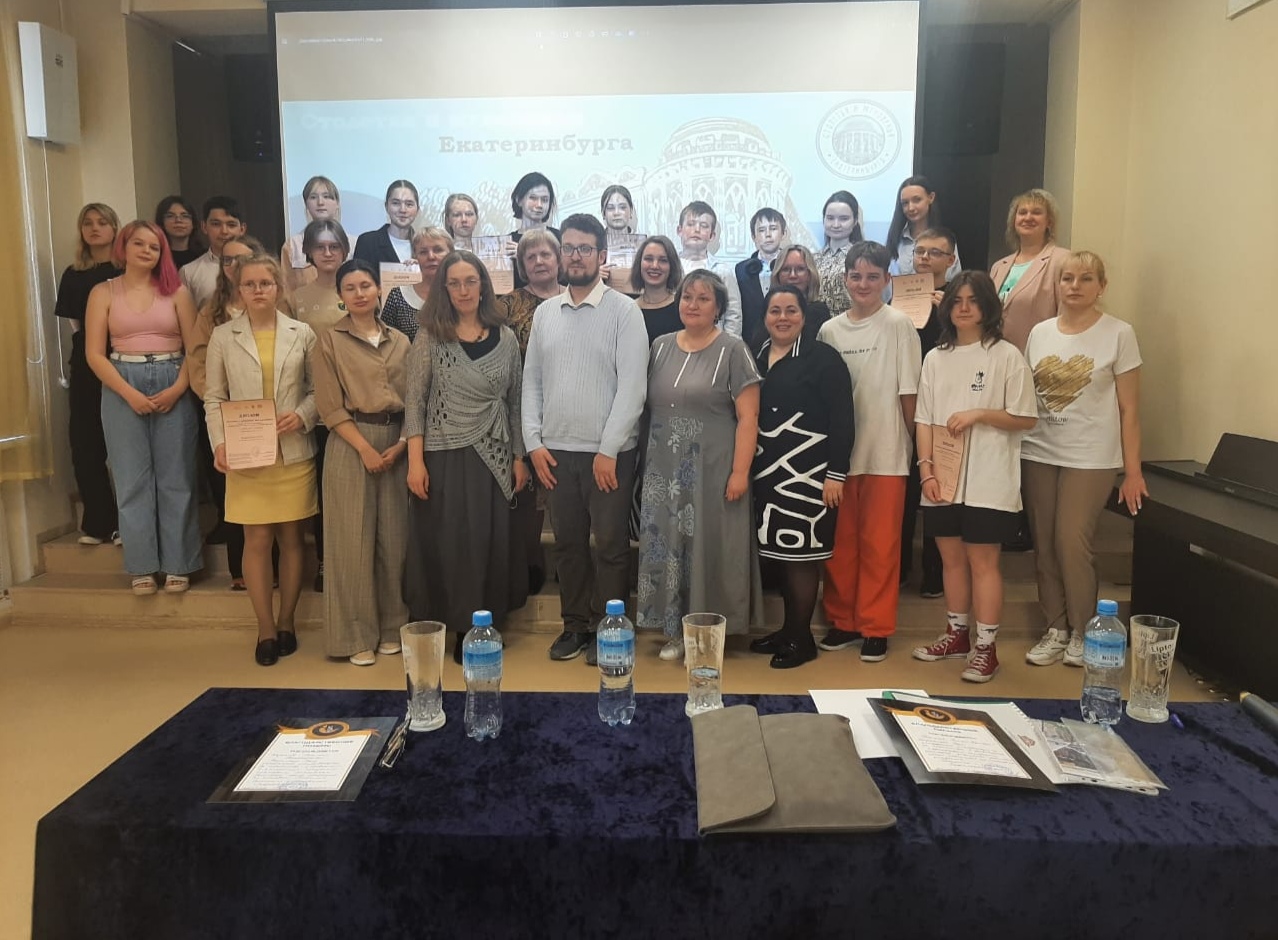 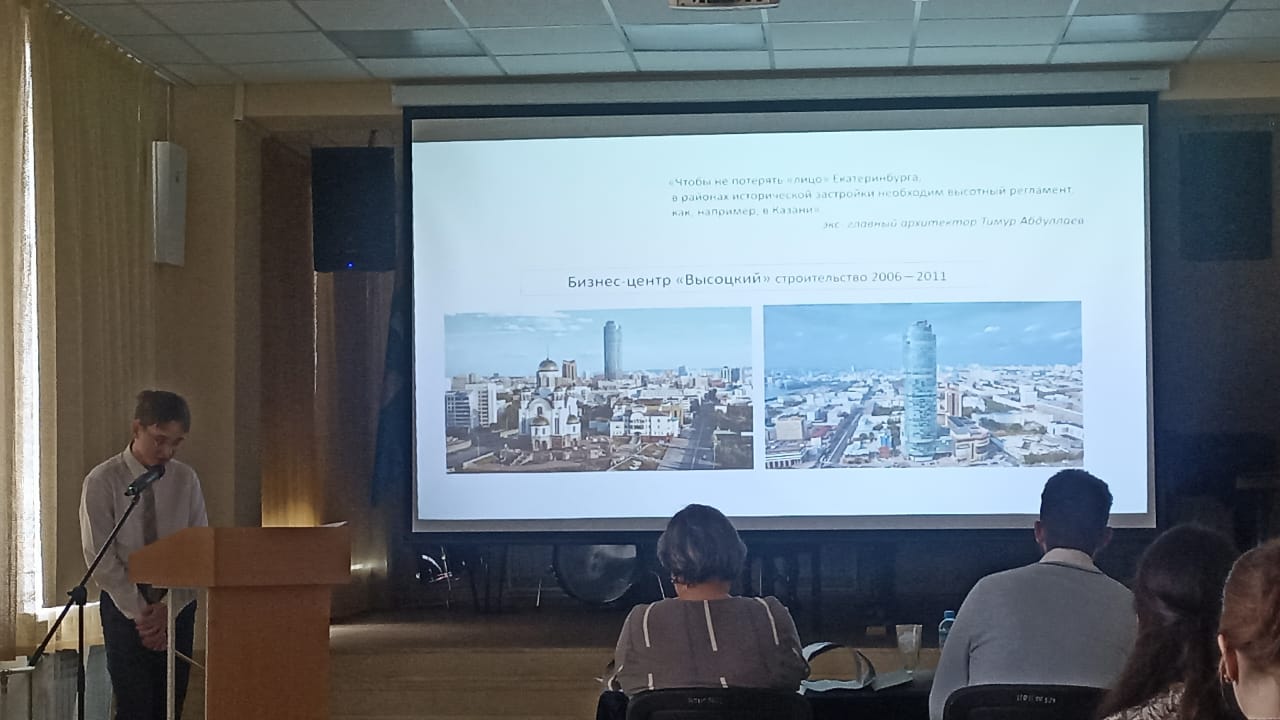 2024 номинация «Городская среда»
1 «Учителей, 3: здание советского неоклассицизма в Пионерском районе г. Екатеринбург»

2 «Разработка пешеходной экскурсии «Между УрФУ и Вечным огнем. В поисках барельефов»

3 «Дом Севастьянова. История и архитектура».

4 «Первый вокзал Екатеринбурга. Путешествие в прошлое».

5 «Деревянное зодчество Екатеринбурга»

6 «Архитектурные шедевры Уралмаша»

7 «Современная архитектура Екатеринбурга»

8 «Тайна Ротонды»

9 «Как менялся проспект Ленина»

10 «Хай-тек в архитектуре Екатеринбурга»

11 "Визуальная культура в пространстве города»

12 «Стрит-арт как культурный бренд Екатеринбурга»
2024 номинация «Творческая личность».
13 «Екатеринбургский скульптор Виктор Васильевич Кикин»

14 «Александр Андреевич Лысяков: фотограф, живописец, кузнец»

15 «Уральская ювелирная школа. Династия Устьянцевых»

16 «В гостях у мастера: художник и педагог Степанов А.В.»

17 «Художник Уралмаша Нина Костина»

18 «Природа Урала в творчестве Леонарда (Леонида) Викторовича Туржанского»

19 «Художественный образ города в творчестве Алексея Марковича Рыжкова»
4 конкурс
16 чел.
15 тем
 6 Лауреатов 1 ст.
5 конкурс
25 участников
20 тем
10 Лауреатов 1 ст.
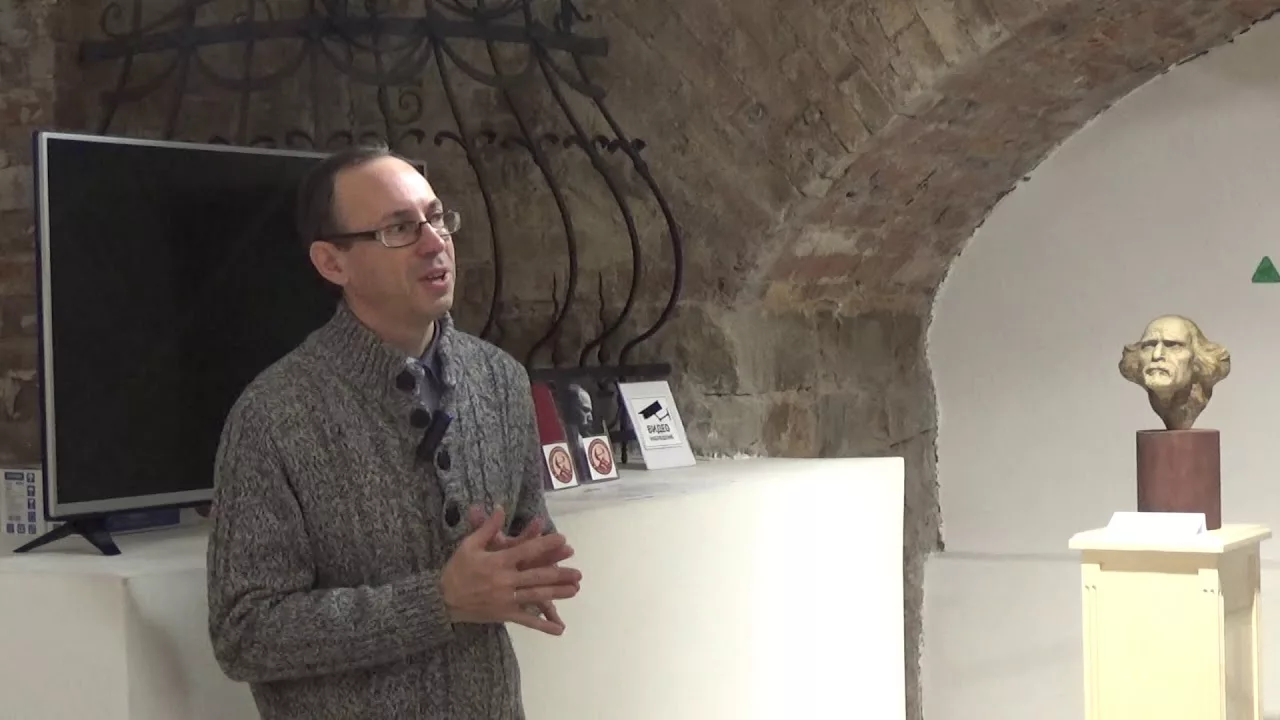 Лекция 
«Искусство Урала и Екатеринбурга» 
февраль 2025
Алексеев Евгений Павлович.
Кандидат искусствоведения, доцент
Разработал авторские курсы 
«Искусство Урала»
«Искусство Екатеринбурга»
Творческая лаборатория 
«Екатеринбург – территория культуры».
«Пространство города. Из прошлого в будущее».
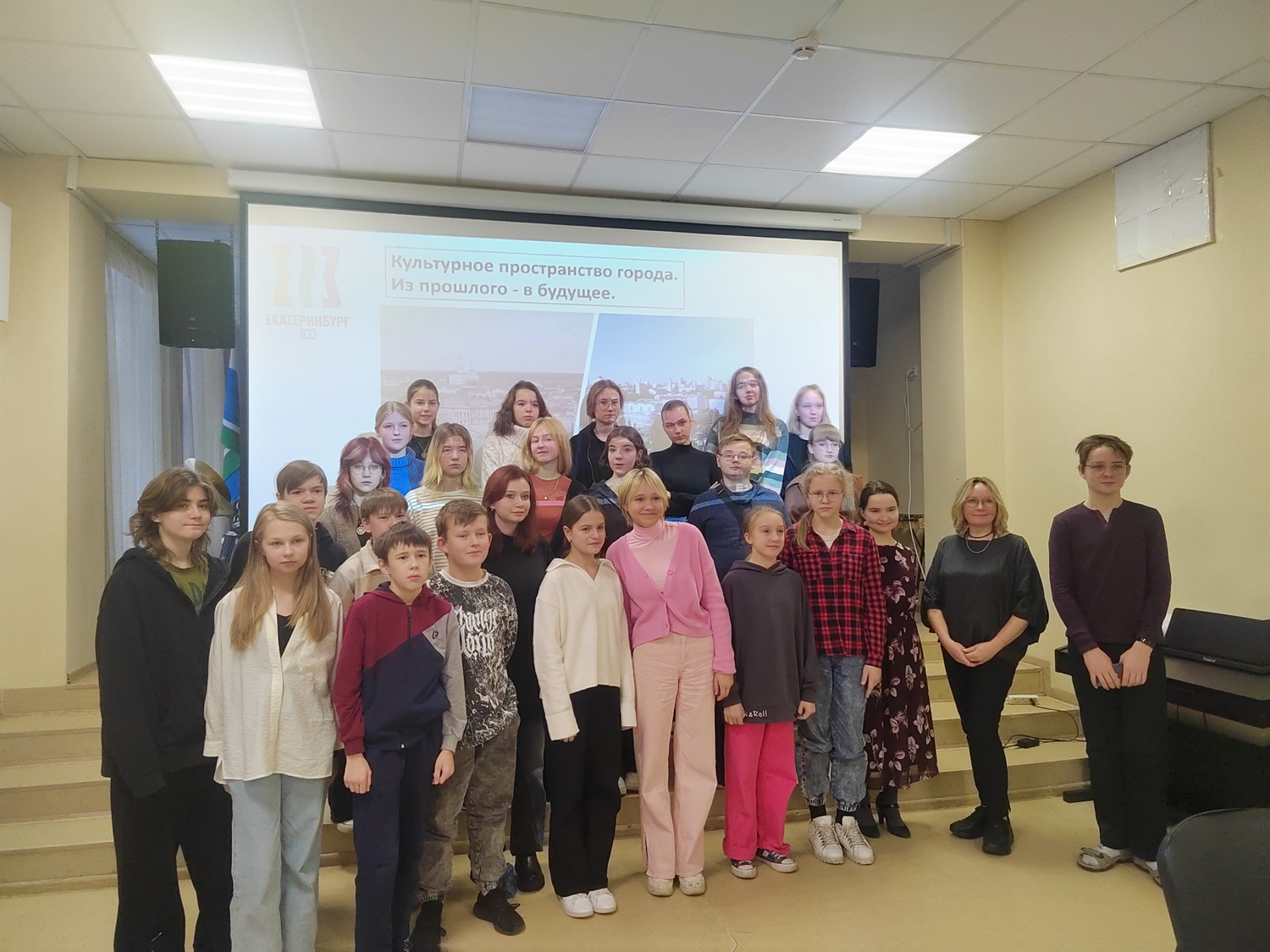 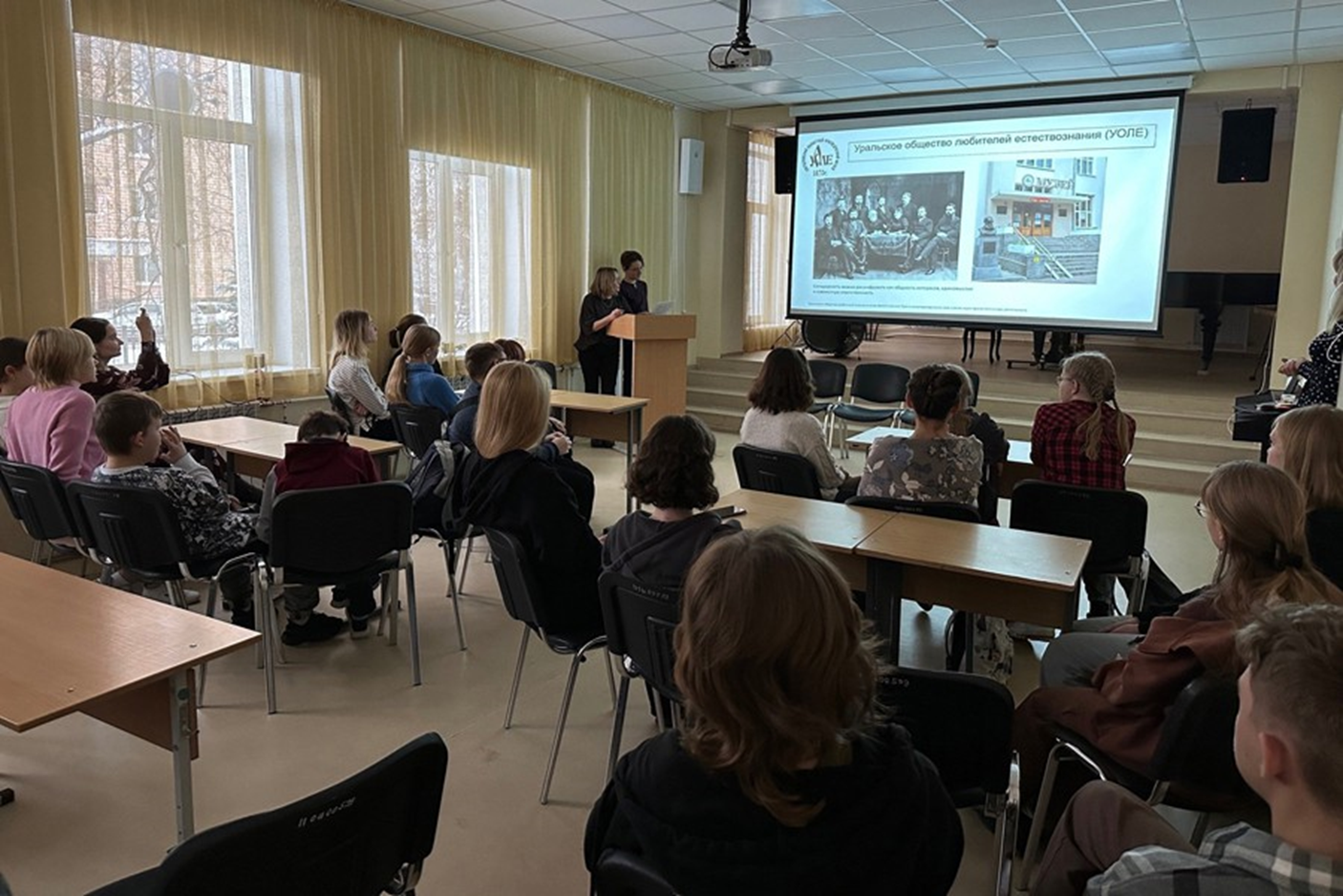 25 учащихся, выступление театральной студии «Е - Живика»
Три часа много информации, эмоций и практика. Насыщенная информация  по истории и нашему времени
О влиянии людей и городских сообществ на жизнь в Екатеринбурге
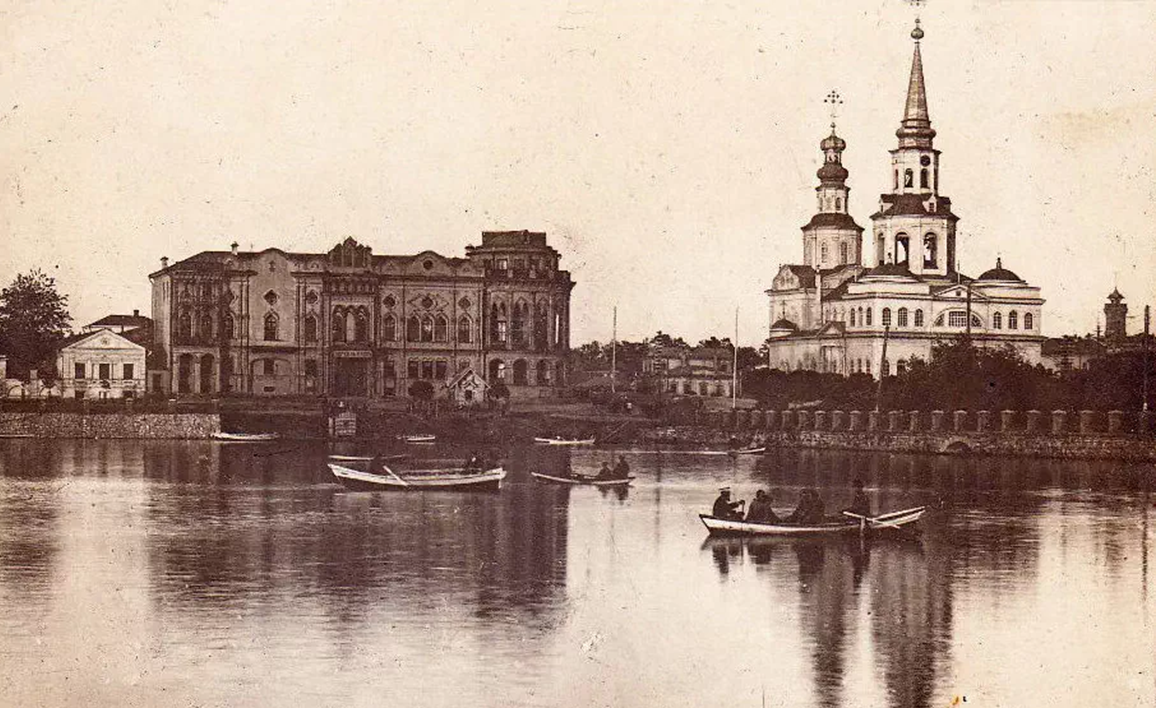 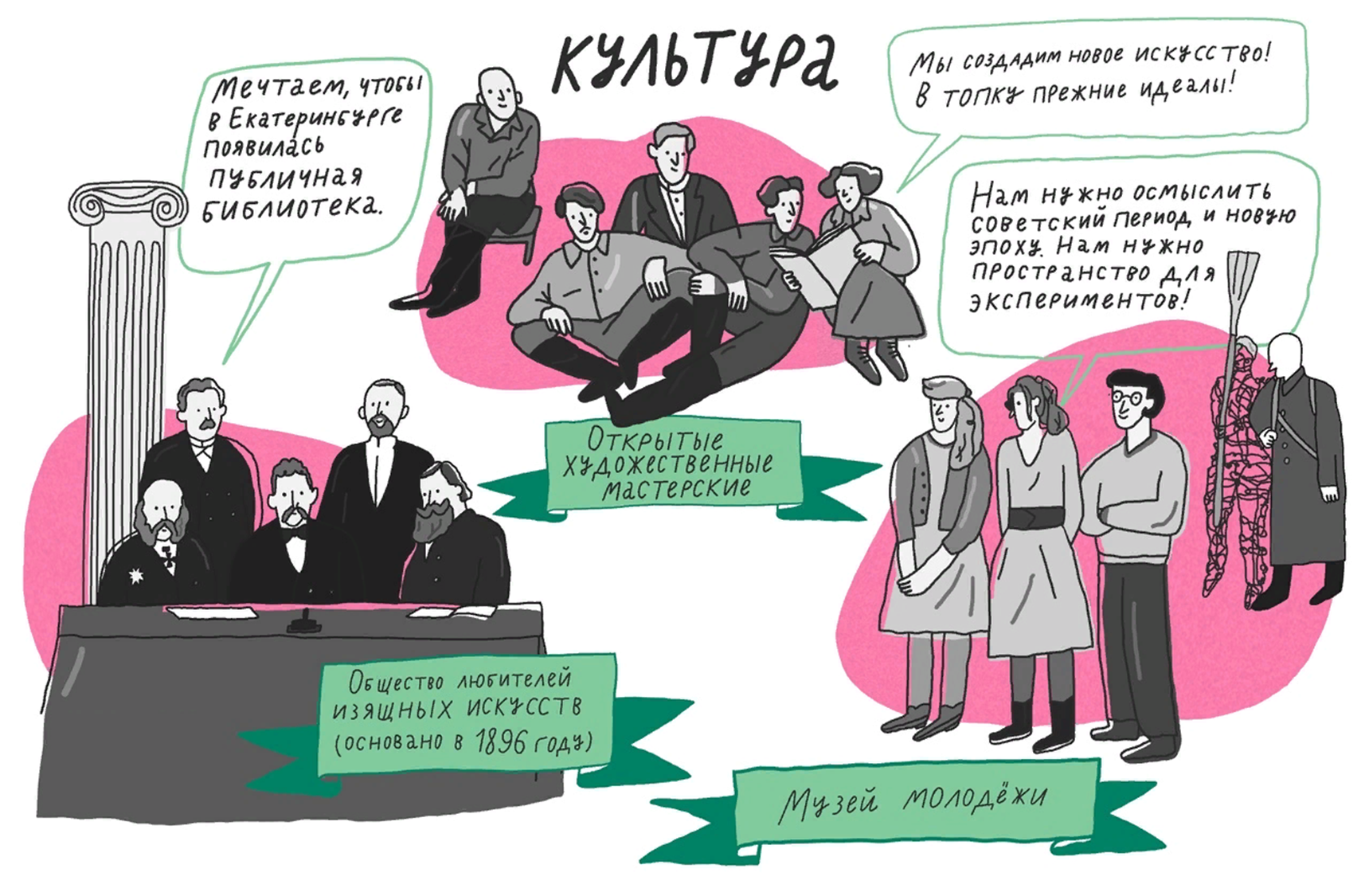 За триста лет в истории города случилось огромное количество событий, сделавших Екатеринбург таким, каким мы его знаем и любим сейчас. Но ведь события не случаются сами по себе. 
Город состоит из человеческого опыта.
Без увлечённых своим делом людей, без объединений единомышленников и разнообразия творческих идей город не может развиваться.
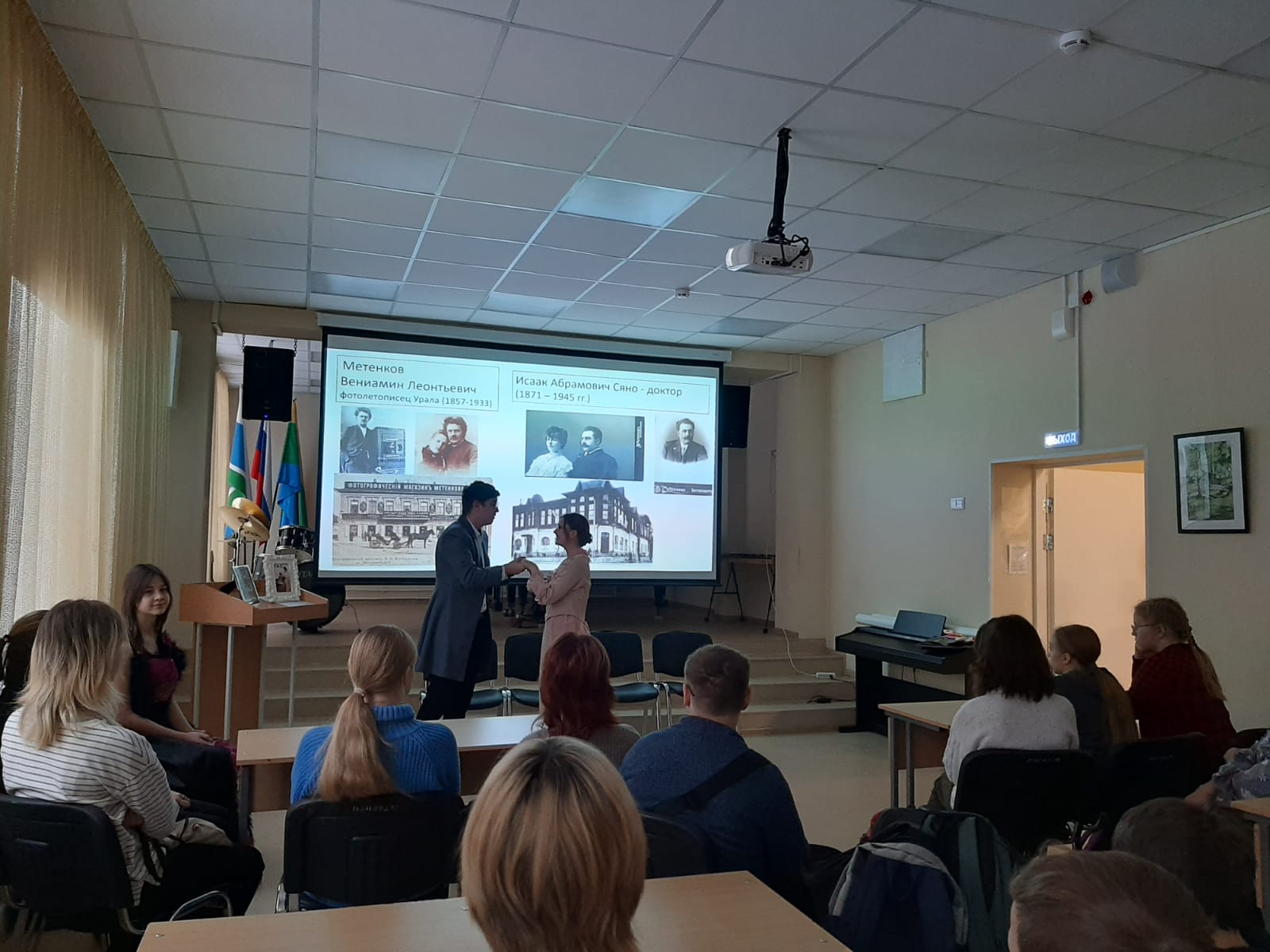 Театральная студия Е-Живика
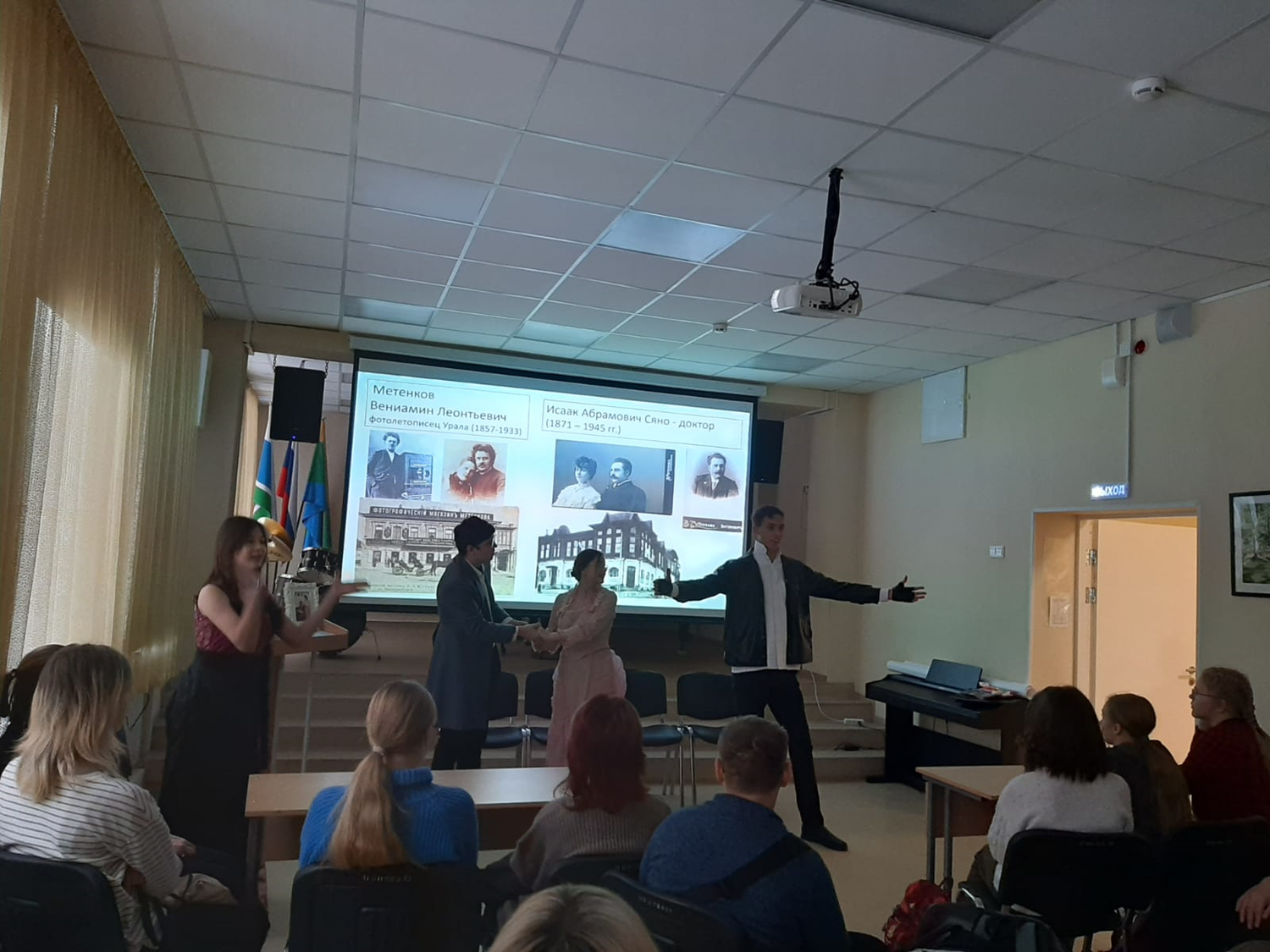 Творческая лаборатория. Практическая работа по созданию современной городской среды для подростков.
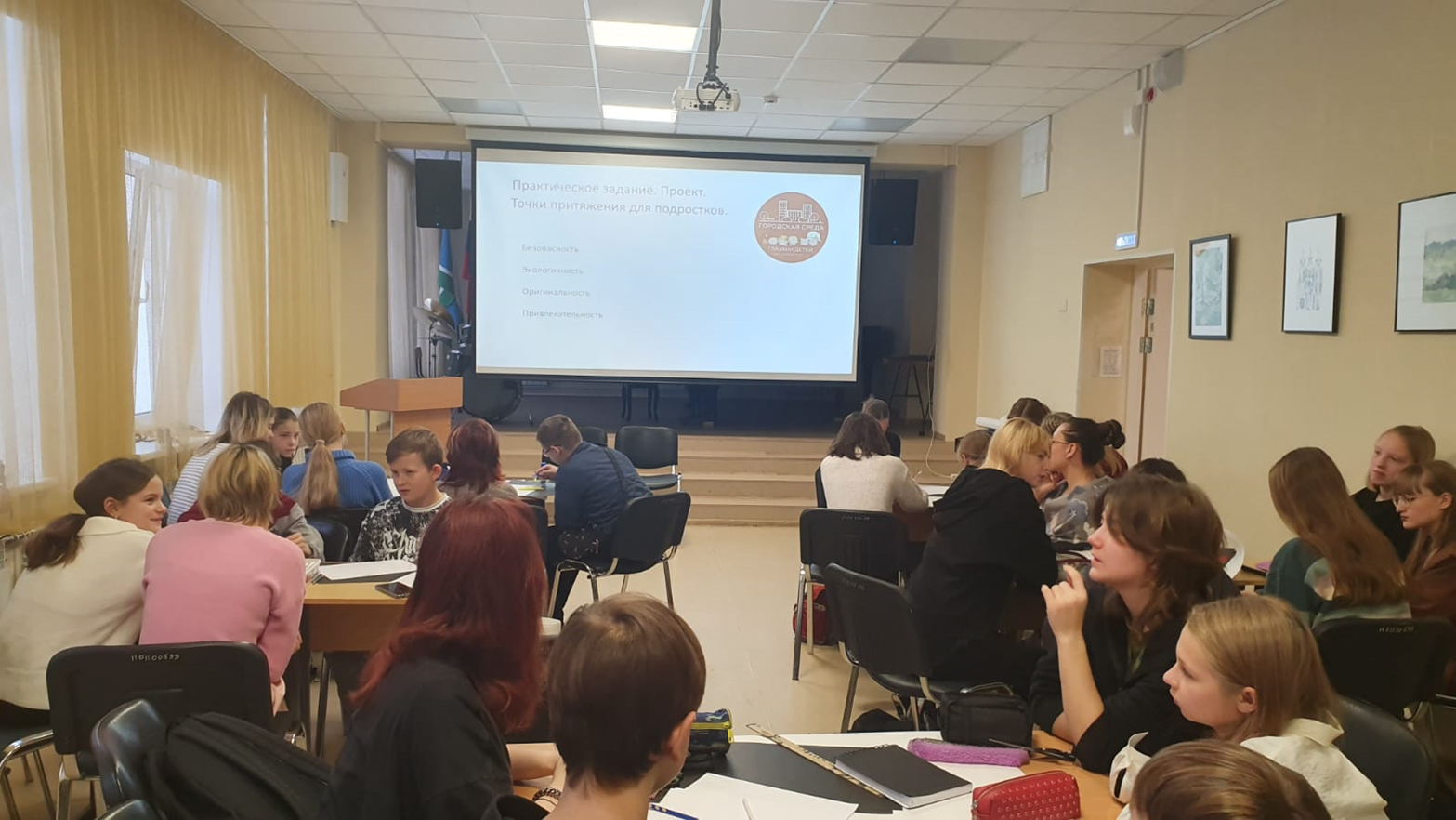 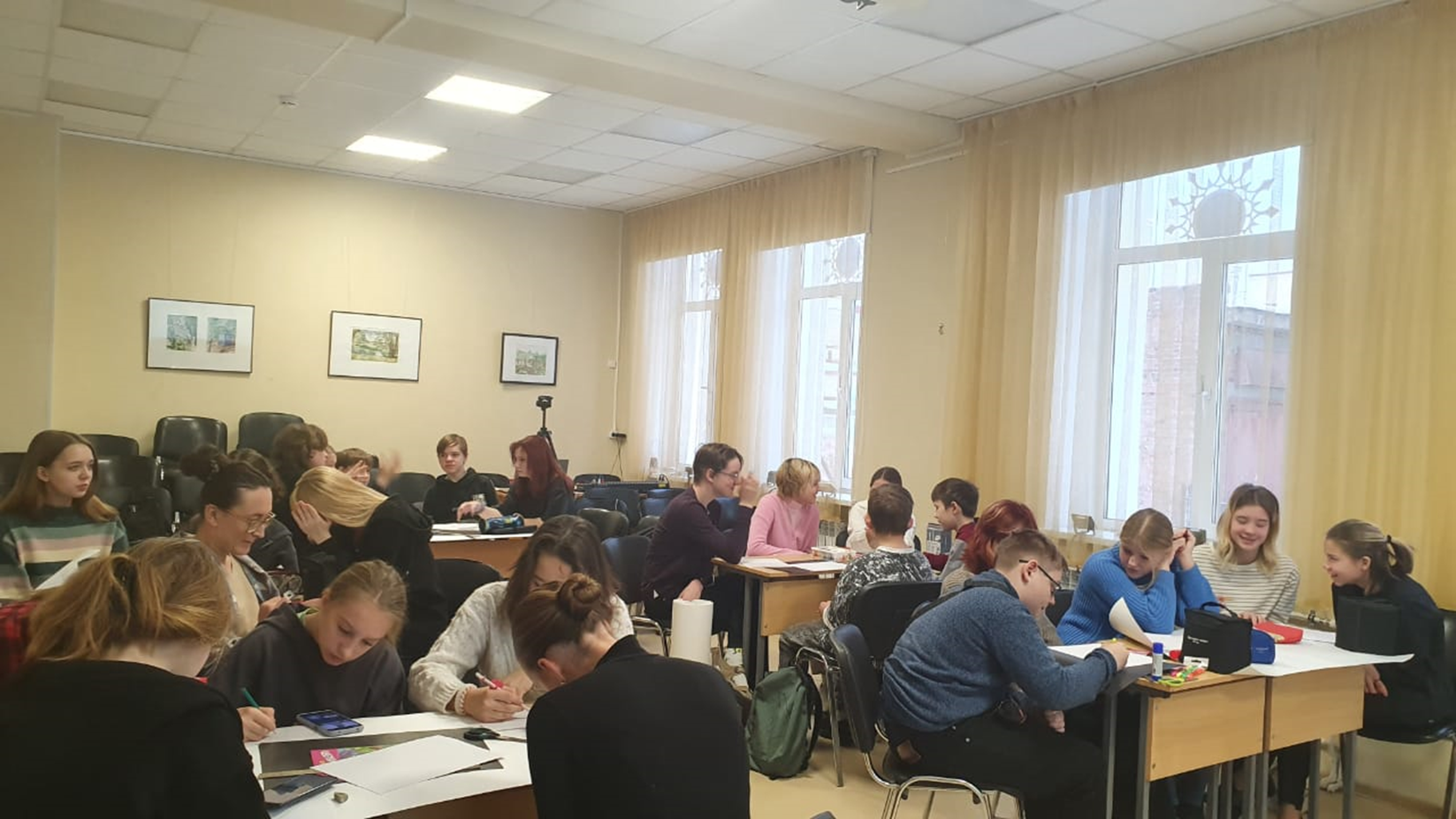 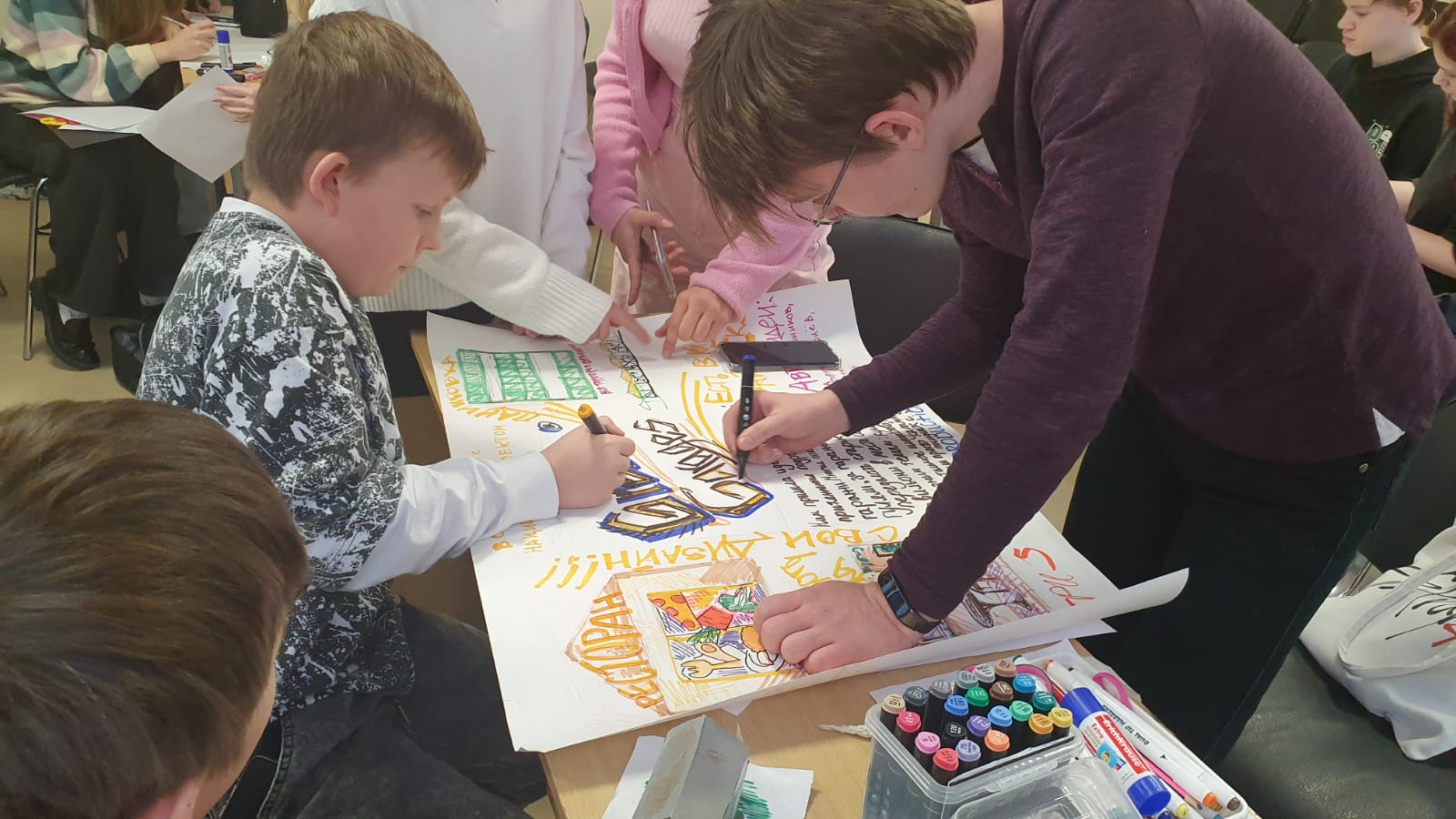 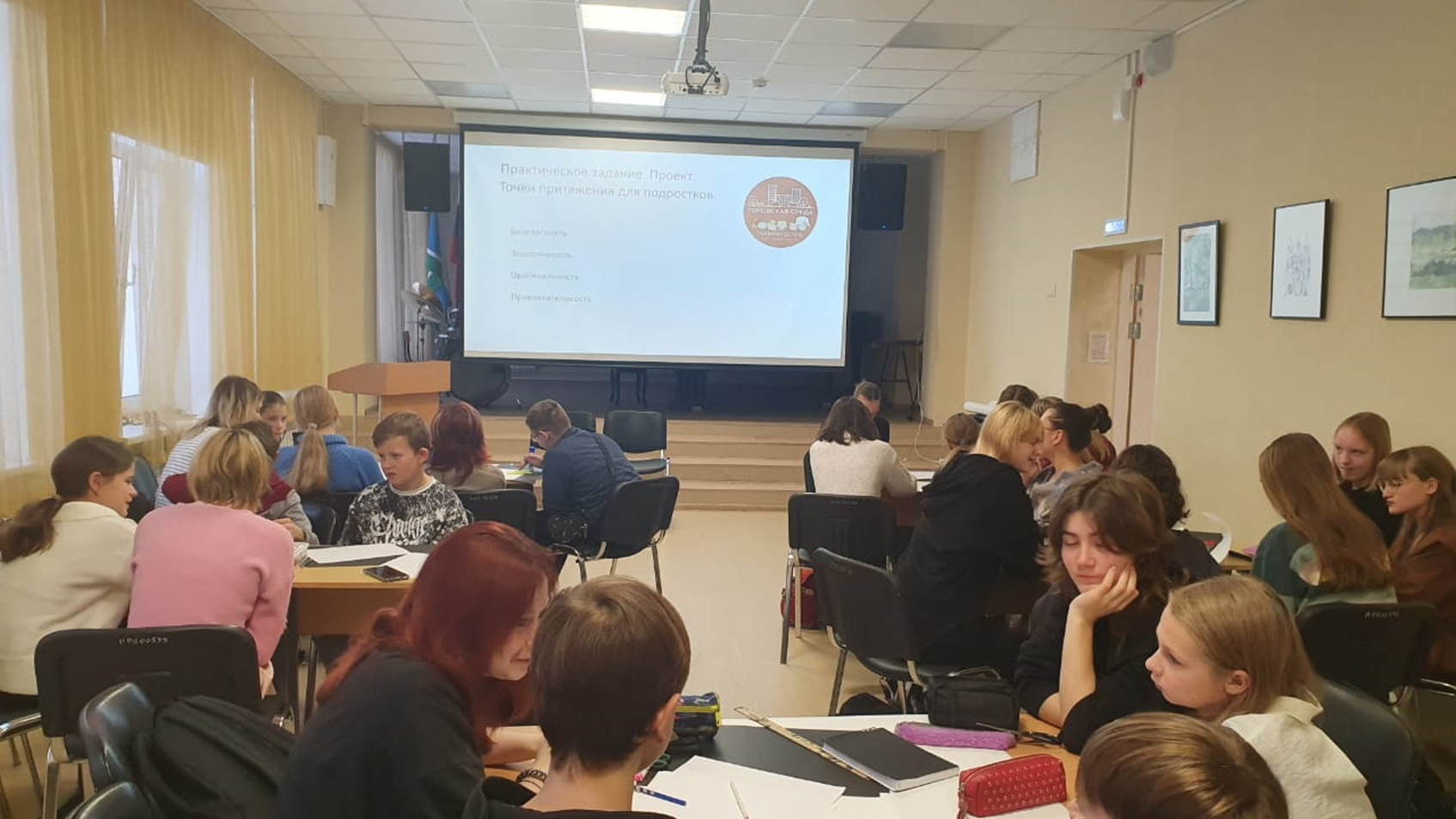 Творческая лаборатория. Практическая работа по формированию современной городской среды для подростков.
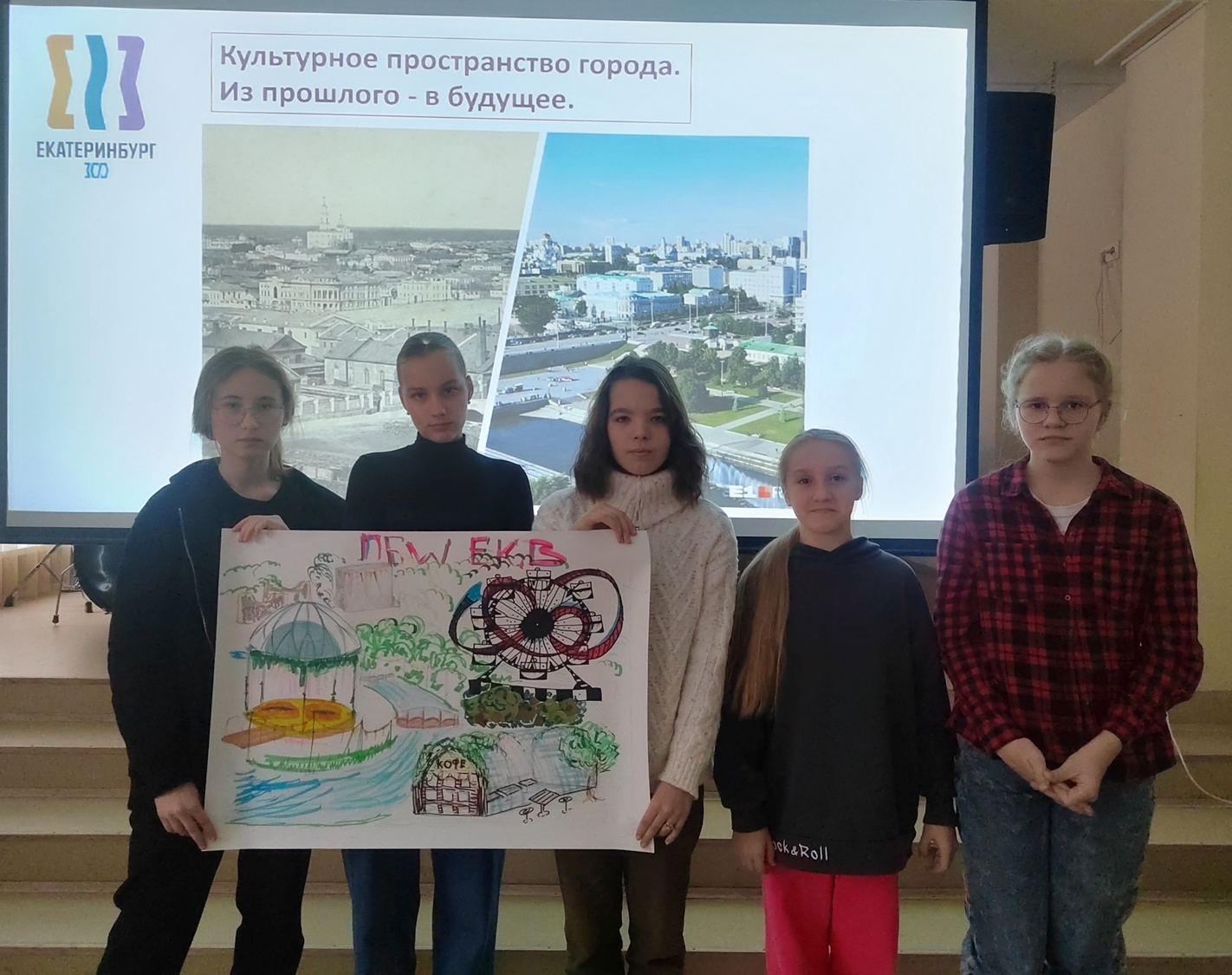 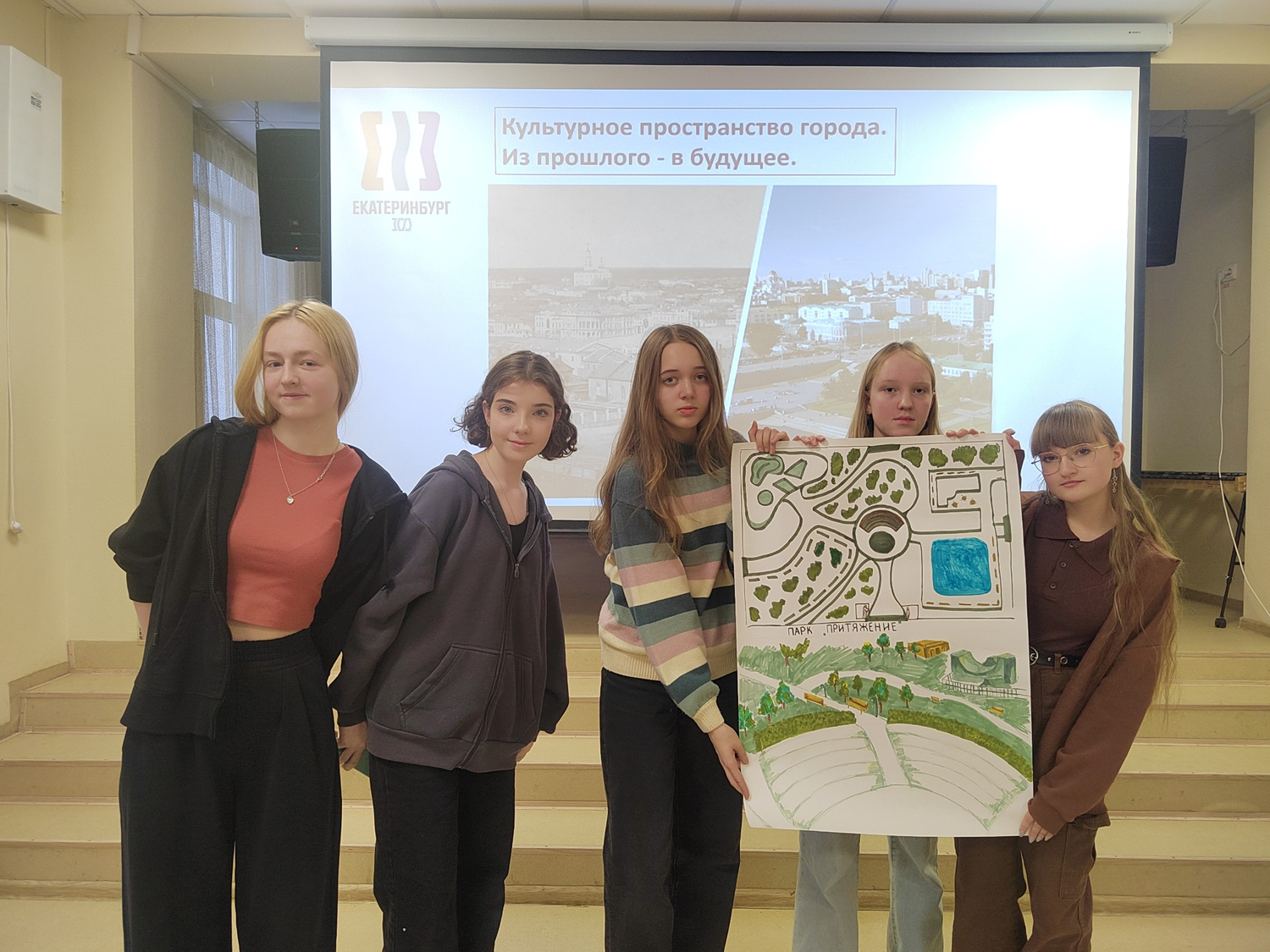 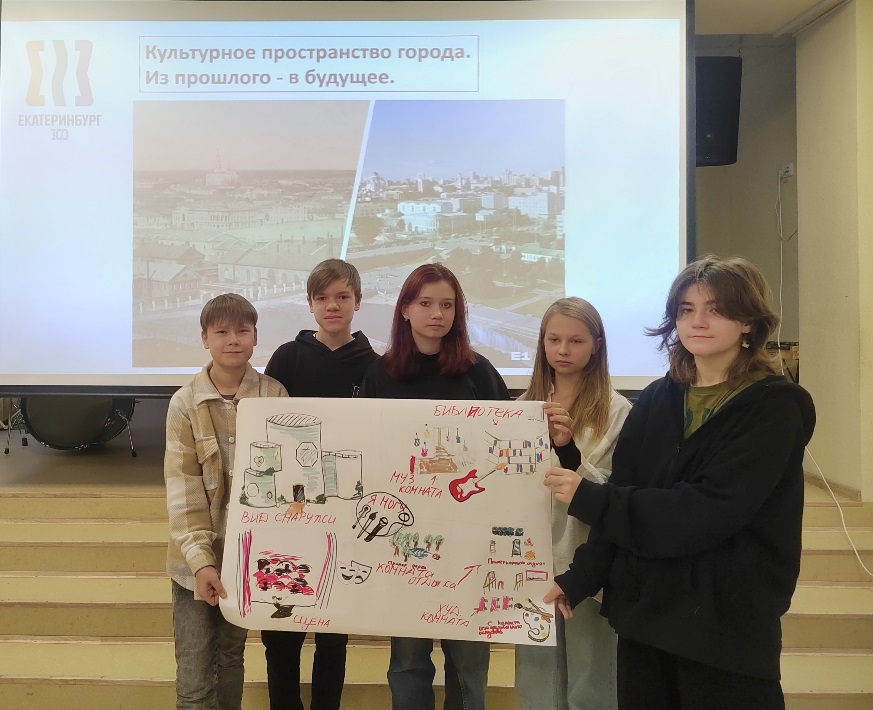 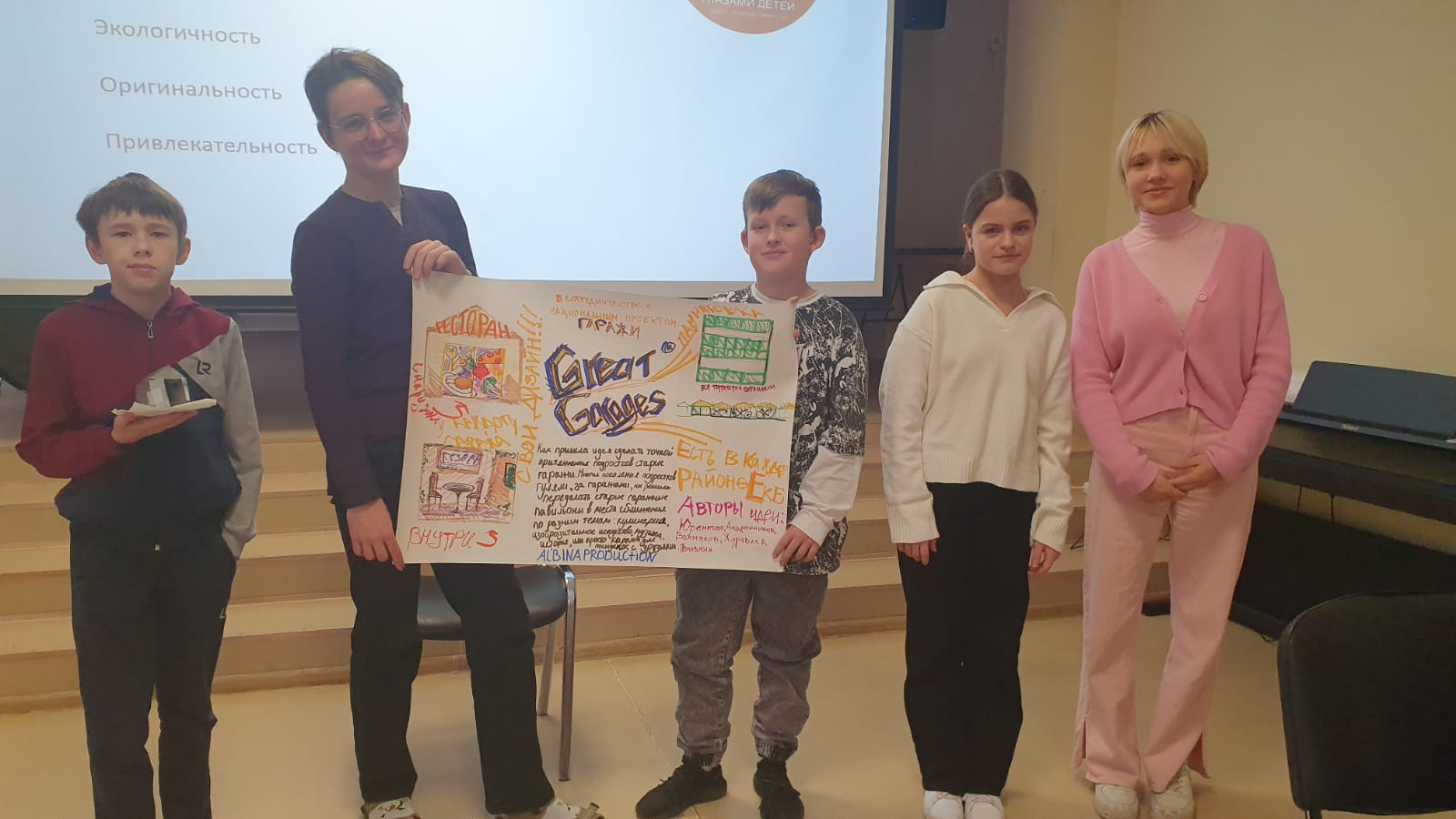 Творческая лаборатория. Практикум. «Пространство города»
? 30 ноября
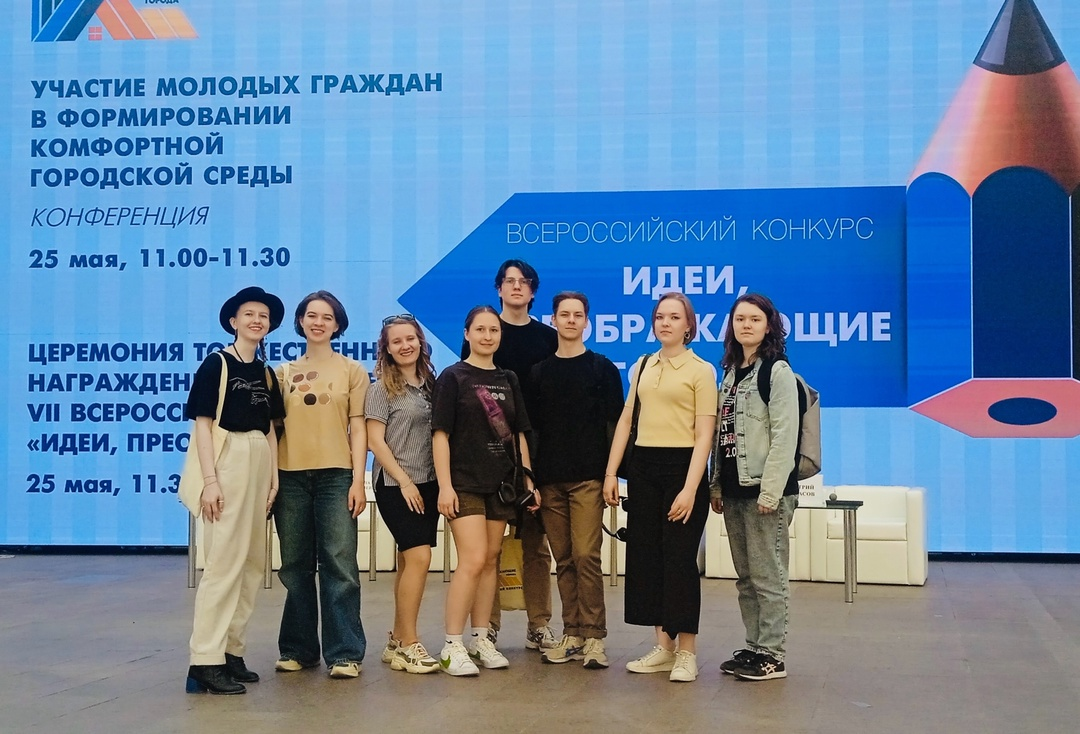 Cтуденческая научно-исследовательская лаборатория современного проектирования УрГАХУ
Всероссийский конкурс «Идеи, преображающие города», направленного на выявление и поддержку молодых граждан, в муниципальных образованиях Российской Федерации. В конкурсе приняли участие студенты УрГАХУ от СНИЛ «Лаборатории современного проектирования» Свердловская область стала лидером по количеству участников в делегации.